Unterrichtsvorgabe für den zieldifferenten Bildungsgang Geistige Entwicklung an allen Lernorten – Aufgabenfeld Sprache und Kommunikation
I	Spezifische Erläuterungen zur Unterrichtsvorgabe für 	das Aufgabenfeld Sprache und Kommunikation
I. a	Aufbau und Systematik der Unterrichtsvorgabe für das Aufgabenfeld 	Sprache und Kommunikation
I. b	Vorschlag für teilnehmeraktivierende Elemente bei 	Implementationsveranstaltungen zum Verständnis der Systematik der 	Unterrichtsvorgabe für das Aufgabenfeld Sprache und Kommunikation
I. c	Allgemeine Hinweise zur Unterrichtsvorgabe für das Aufgabenfeld Sprache 	und Kommunikation
I. d	Vorschlag für ein teilnehmeraktivierendes Element bei 	Implementationsveranstaltungen passend zu einem einzelnen Kapitel der 	Unterrichtsvorgabe für das Aufgabenfeld Sprache und Kommunikation
I. e 	Schulinterner Lehrplan und Unterstützungsangebote für das 	Aufgabenfeld Sprache und Kommunikation
I. f	Vorschlag für teilnehmeraktivierende Elemente zum schulinternen 	Lehrplan für das Aufgabenfeld Sprache und Kommunikation
Unterrichtsvorgabe für den zieldifferenten Bildungsgang Geistige Entwicklung - Aufgabenfeld Sprache und Kommunikation
I. a	Aufbau und Systematik der Unterrichtsvorgaben für das 	Aufgabenfeld Sprache und Kommunikation
Unterrichtsvorgabe für den zieldifferenten Bildungsgang Geistige Entwicklung - Aufgabenfeld Sprache und Kommunikation
Gliederung der Unterrichtsvorgabe
Unterrichtsvorgabe für den zieldifferenten Bildungsgang Geistige Entwicklung - Aufgabenfeld Sprache und Kommunikation
[Speaker Notes: Die Gliederung folgt damit der der Lehrpläne der allgemeinbildenden Schulen.]
Entwicklung der neuen Vorgaben - RAHMENSETZUNG
Orientierung an 
Empfehlungen der Kultusministerkonferenz (KMK) zur schulischen Bildung, Beratung und Unterstützung von Kindern und Jugendlichen im sonderpädagogischen Schwerpunkt Geistige Entwicklung (KMK 2021) 
Empfehlungen der KMK zur inklusiven Bildung von Kindern und Jugendlichen mit Behinderungen in Schulen (KMK 2011)
Format, Systematik, Inhalt der Lehrpläne der Primarstufe und den Kernlehrplänen der Hauptschule. U. a. mit den Zielen: 
Anschlussorientierung 
Ermöglichen von Partizipation auf allen Ebenen
Unterrichtsvorgabe für den zieldifferenten Bildungsgang Geistige Entwicklung - Aufgabenfeld Sprache und Kommunikation
Gliederung der Unterrichtsvorgaben
Unterrichtsvorgabe für den zieldifferenten Bildungsgang Geistige Entwicklung - Aufgabenfeld Sprache und Kommunikation
Bereiche
Untergliederung der Unterrichtsvorgaben in vier verschiedene Bereiche: 
Kommunizieren – Sprechen und Zuhören
Schreiben
Lesen – mit Texten und Medien umgehen
Sprache und Sprachgebrauch untersuchen
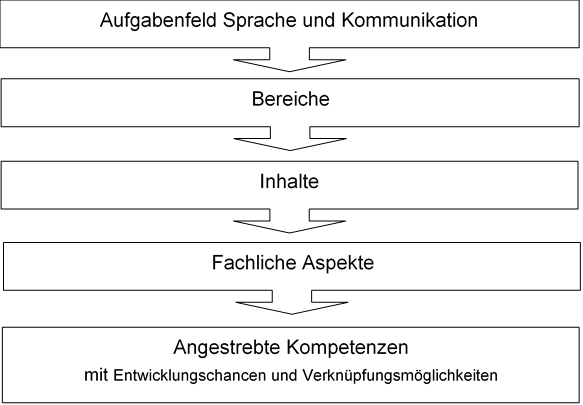 Unterrichtsvorgabe für den zieldifferenten Bildungsgang Geistige Entwicklung - Aufgabenfeld Sprache und Kommunikation
Unterteilung der Bereiche in Inhalte
Untergliederung der Bereiche in Inhalte: 
Inhalte dienen dazu, die Bereiche inhaltlich und systematisch zu strukturieren.
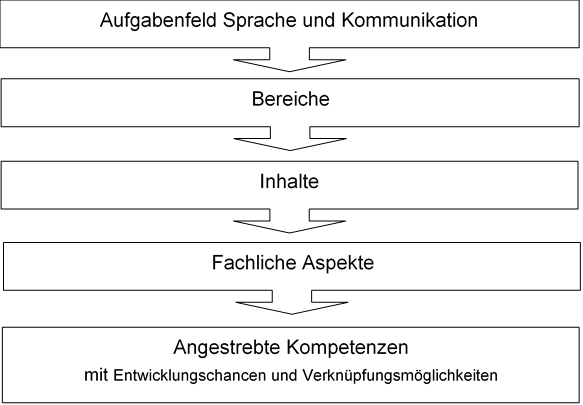 Unterrichtsvorgabe für den zieldifferenten Bildungsgang Geistige Entwicklung - Aufgabenfeld Sprache und Kommunikation
Unterteilung der Bereiche in Inhalte
Unterrichtsvorgabe für den zieldifferenten Bildungsgang Geistige Entwicklung - Aufgabenfeld Sprache und Kommunikation
Fachliche Aspekte
Fachliche Aspekte gliedern die Inhalte entsprechend fachlicher Modelle oder beschreiben unterschiedliche Aspekte von Kompetenzen. Durch die fachlichen Aspekte werden die angestrebten Kompetenzen inhaltslogisch gebündelt.
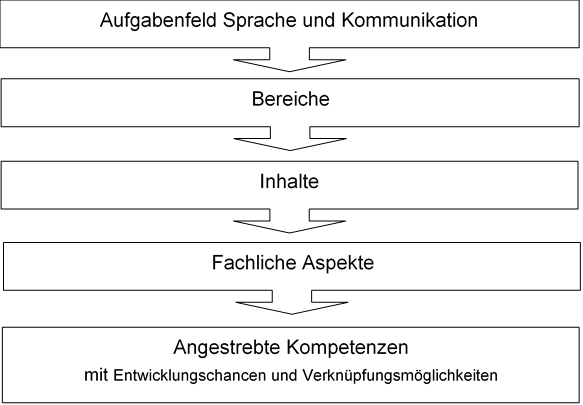 Unterrichtsvorgabe für den zieldifferenten Bildungsgang Geistige Entwicklung - Aufgabenfeld Sprache und Kommunikation
Fachliche Aspekte (Beispiel)
Unterrichtsvorgabe für den zieldifferenten Bildungsgang Geistige Entwicklung - Aufgabenfeld Sprache und Kommunikation
Angestrebte Kompetenzen
Angestrebte Kompetenzen
• beschreiben fachliche Entwicklungsschritte, 
• berücksichtigen elementare Fähigkeiten     und Vorläuferfähigkeiten,
• sind innerhalb eines offen angelegten    entwicklungsbezogenen Kontinuums    konzipiert, 	
• beziehen sich auf Verhalten, das in jeweils    unterschiedlichen Modi sichtbar werden   kann,
• konkretisieren die fachliche und   entwicklungsorientierte Systematik,
• bilden die Grundlage für die Formulierung   individuell angestrebter Lernergebnisse     und die Planung eines individuell    ausgerichteten Unterrichts.
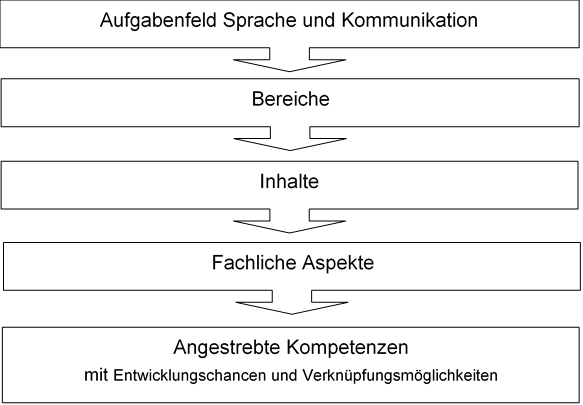 Unterrichtsvorgabe für den zieldifferenten Bildungsgang Geistige Entwicklung - Aufgabenfeld Sprache und Kommunikation
[Speaker Notes: Verhalten wird in unterschiedlichen Modi sichtbar: z. B. Veränderungen im Antlitz (Glossar), Augenbewegungen, Körperspannung),
Kompetenzen werden von SuS ggfs. auch “übersprungen” oder ausgelassen. Ebenfalls können Entwicklungen in weiteren fachlichen Aspekten stattfinden, während vereinzelt kein weiterer Kompetenzerwerb mehr erfolgt]
Entwicklungschancen und Verknüpfungsmöglichkeiten
Exemplarische Vernetzungen zwischen dem fachlichen und dem entwicklungsbezogenen Kompetenzerwerb, wodurch Entwicklungschancen ermöglicht werden können. 

Im Sinne einer Anschlussorientierung exemplarische Verknüpfungsmöglichkeiten zu den Lehrplänen der Primarstufe und den Kernlehrplänen der Hauptschule.
Unterrichtsvorgabe für den zieldifferenten Bildungsgang Geistige Entwicklung - Aufgabenfeld Sprache und Kommunikation
Vernetzung von fachlichem und entwicklungsbezogenem Kompetenzerwerb
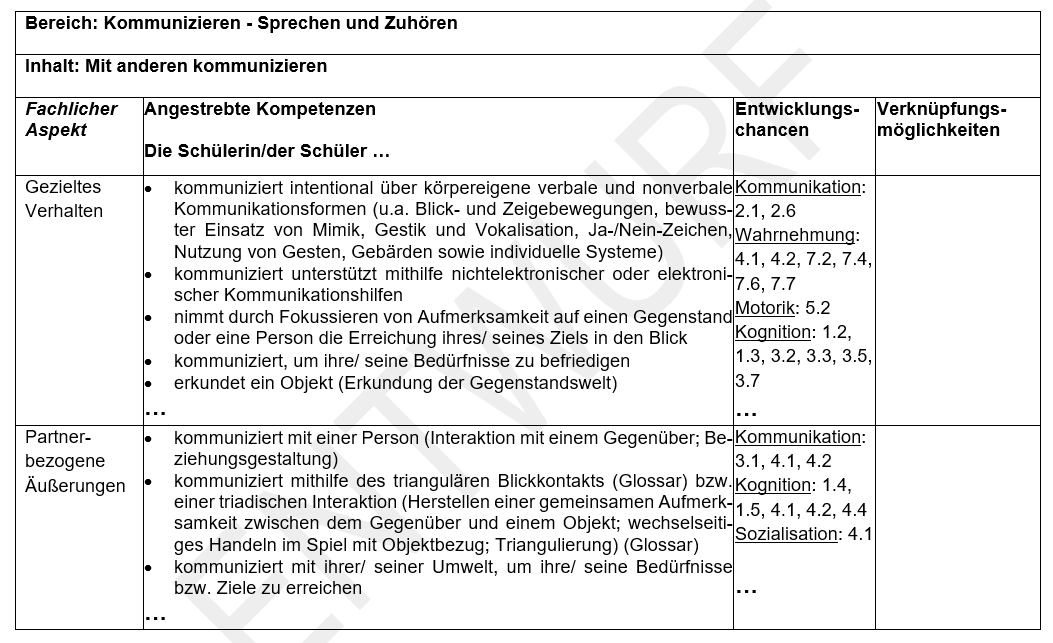 Unterrichtsvorgabe für den zieldifferenten Bildungsgang Geistige Entwicklung - Aufgabenfeld Sprache und Kommunikation
[Speaker Notes: Schreibstrategien nutzen]
Exemplarische Verknüpfungen zum Lehrplan Primarstufe / Hauptschule
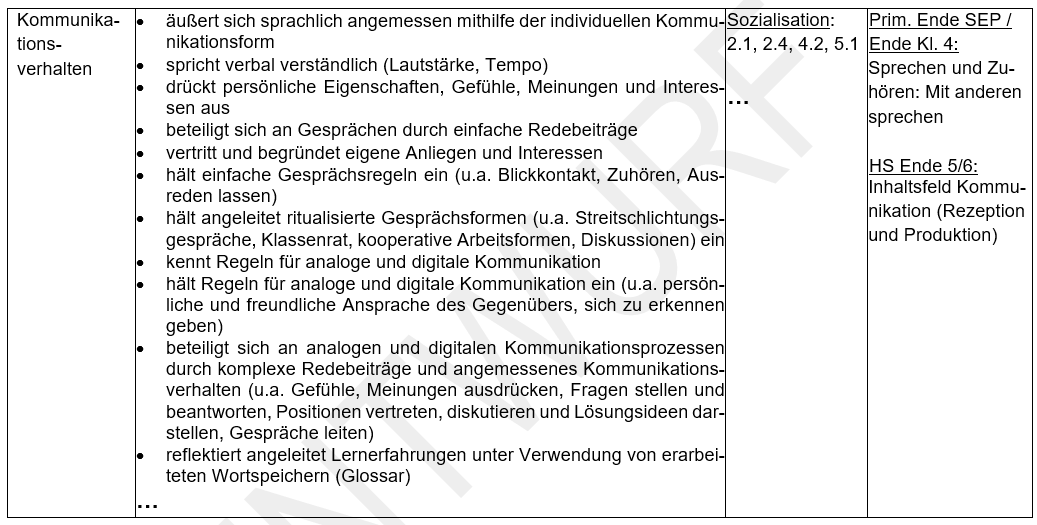 Unterrichtsvorgabe für den zieldifferenten Bildungsgang Geistige Entwicklung - Aufgabenfeld Sprache und Kommunikation
I. b	Vorschlag für teilnehmeraktivierende Elemente bei 
	Implementationsveranstaltungen zum Verständnis der 	Systematik der Unterrichtsvorgabe für das Aufgabenfeld 	Sprache und Kommunikation
Unterrichtsvorgabe für den zieldifferenten Bildungsgang Geistige Entwicklung - Aufgabenfeld Sprache und Kommunikation
Arbeitsaufträge zum Verständnis der Systematik der Unterrichtsvorgaben
Den vorgestellten Pfad zu einer anderen angestrebten Kompetenz über die verschiedenen Ebenen nachvollziehen und skizzieren.

Für eine/n konkrete/n (fiktive/n) Schüler/in angestrebte Kompetenzen zur Lern- und Entwicklungsplanung identifizieren.
Unterrichtsvorgabe für den zieldifferenten Bildungsgang Geistige Entwicklung - Aufgabenfeld Sprache und Kommunikation
I. c	Allgemeine Hinweise zur 	Unterrichtsvorgabe für das Aufgabenfeld 	Sprache und Kommunikation
Unterrichtsvorgabe für den zieldifferenten Bildungsgang Geistige Entwicklung - Aufgabenfeld Sprache und Kommunikation
Sprache und Kommunikation – Beitrag des Aufgabenfeldes zur
Bildung im zieldifferenten Bildungsgang Geistige Entwicklung
Die Entwicklung, Festigung und Anwendung individueller kommunikativer, sprachlicher und schriftsprachlicher Kompetenzen werden angestrebt.
Die Förderung der Kulturtechniken Lesen und Schreiben und der Kommunikation leisten einen essentiellen Beitrag zur ganzheitlichen Persönlichkeitsentwicklung, zu lebenslangen Lernprozessen, zur Erschließung der Umwelt und des individuellen Lebensbereiches.
Erworbene Kompetenzen im Bereich der Kulturtechniken und der Kommunikation ermöglichen eine aktive Teilnahme an Kultur und Gesellschaft, Partizipation, persönliche Entfaltung, fachliche Bildung und tragen zu einer selbstständigen Lebensführung bei.
Unterrichtsvorgabe für den zieldifferenten Bildungsgang Geistige Entwicklung - Aufgabenfeld Sprache und Kommunikation
Umsetzung des Medienkompetenzrahmens MKR im Aufgabenfeld - Beispiele -
… plant analoge/ digitale Texte kriteriengeleitet und nach eigenen Ideen (MKR 1.1, 1.2)
… verfasst anlass- / intentionsgebunden unterschiedliche Textsorten in analoger / digitaler Form (MKR 4.2)
… bewegt analoge Schreibwerkzeuge geordnet auf dem Blatt, reiht unterschiedliche Zeichen einer Tastatur zielgerichteter aneinander (MKR 1.1, 1.2)
Unterrichtsvorgabe für den zieldifferenten Bildungsgang Geistige Entwicklung - Aufgabenfeld Sprache und Kommunikation
[Speaker Notes: 1.1 Medienausstattung (Hardware) kennen, auswählen und reflektiert anwenden; mit dieser verantwortungsvoll umgehen.
1.2 Verschiedene digitale Werkzeuge und deren Funktionsumfang kennen, auswählen sowie diese kreativ, reflektiert und zielgerichtet einsetzen.
4.2 Gestaltungsmittel von Medienprodukten kennen, reflektiert anwenden sowie hinsichtlich ihrer Qualität, Wirkung und Aussageabsicht beurteilen.]
Umsetzung Rahmenvorgabe Verbraucherbildung (VB)  im Aufgabenfeld  -Beispiele -
Die Schülerin / der Schüler…
verwendet Informationen und Daten aus altersangemessenen / entwicklungsgemäßen analogen und digitalen Quellen (VB C, Z2) 
ermittelt Informationen und Daten aus altersangemessenen / entwicklungsgemäßen analogen und digitalen Quellen (VB C, Z2, Z3)
Unterrichtsvorgabe für den zieldifferenten Bildungsgang Geistige Entwicklung - Aufgabenfeld Sprache und Kommunikation
[Speaker Notes: C, Z1 Medienwahrnehmung, -analyse, -nutzung und -sicherheit 
•	C, Z2 Informationsbeschaffung und -bewertung 
•	C, Z3 Datenschutz und Urheberrechte, Verwertung privater Daten]
I. d	Vorschlag für ein teilnehmeraktivierendes Element bei 
	Implementationsveranstaltungen passend zu einem 	einzelnen Kapitel der Unterrichtsvorgabe zum 		Aufgabenfeld Sprache und Kommunikation
Unterrichtsvorgabe für den zieldifferenten Bildungsgang Geistige Entwicklung - Aufgabenfeld Sprache und Kommunikation
Kapitel 2: Angestrebte Kompetenzen in der Praxis
„Bildung im zieldifferenten Bildungsgang Geistige Entwicklung ist angelegt in einem Dreiklang von Fachorientierung, Entwicklungsorientierung und Lebensweltbezug und zielt auf persönliche Entfaltung, eine selbstständige Lebensgestaltung und Partizipation in allen Lebensbereichen. Dies spiegelt sich in den Unterrichtsvorgaben der Aufgabenfelder (Fächer) und der Entwicklungsbereiche.“

Sichten Sie die für den Bereich Lesen oder Schreiben formulierten angestrebten Kompetenzen vor dem Hintergrund der Lern- und Entwicklungsplanung (Förderplanung) von zwei Schülerinnen bzw. Schülern ihrer Lerngruppe.
Welche Kompetenzen sind für die ausgewählte Schülerin / den Schüler aktuell und mit Orientierung auf den Lebensweltbezug anzustreben?
Was müssten Sie in Ihrer Unterrichtsplanung berücksichtigen, um den Kompetenzerwerb zu ermöglichen?
Wie könnten Sie den fachlichen Kompetenzerwerb mit der Entwicklung in den basalen Entwicklungsbereichen verzahnen, um Entwicklungschancen zu ermöglichen?
Welche Maßnahmen zur Unterstützten Kommunikation wären einzubinden?
Welche Assistiven Technologien könnten unterstützend wirken?
Unterrichtsvorgabe für den zieldifferenten Bildungsgang Geistige Entwicklung - Aufgabenfeld Sprache und Kommunikation
[Speaker Notes: Anregung: Verwendung in der Lehrerkonferenz oder Fachkonferenz zwecks einer ersten gemeinsamen Auseinandersetzung mit den Unterrichtsvorgaben, aus der konkrete Vereinbarungen zur Weiterarbeit abgeleitet werden können.]
I. e	Schulinterner Lehrplan und Unterstützungsangebote für 	das Aufgabenfeld Sprache und Kommunikation
Unterrichtsvorgabe für den zieldifferenten Bildungsgang Geistige Entwicklung - Aufgabenfeld Sprache und Kommunikation
Entwicklungs-, fach- und lebensweltbezogene Kompetenzen
Angestrebte 
Kompetenzen
Was?
Wofür?
Kompetenz-entwicklung
Wie?
Womit?
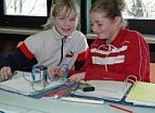 Schulinterner
Lehrplan
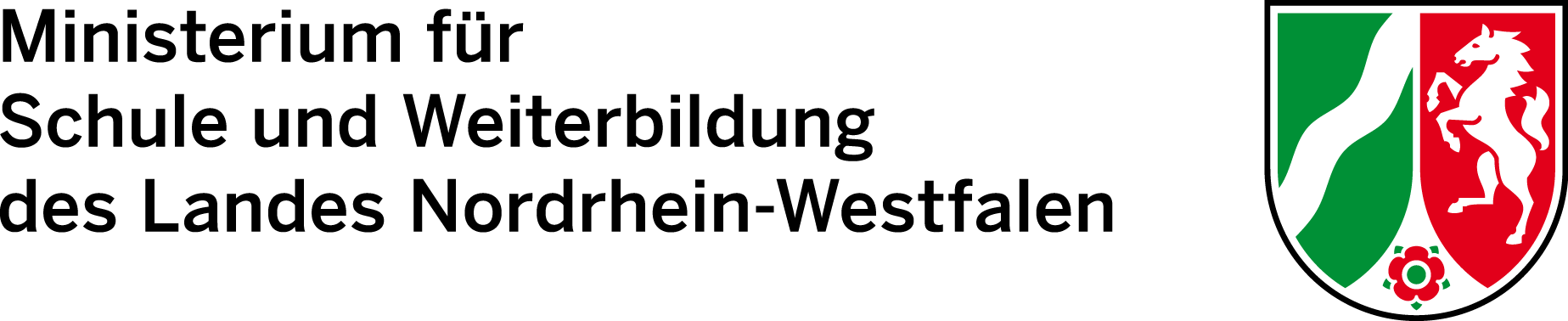 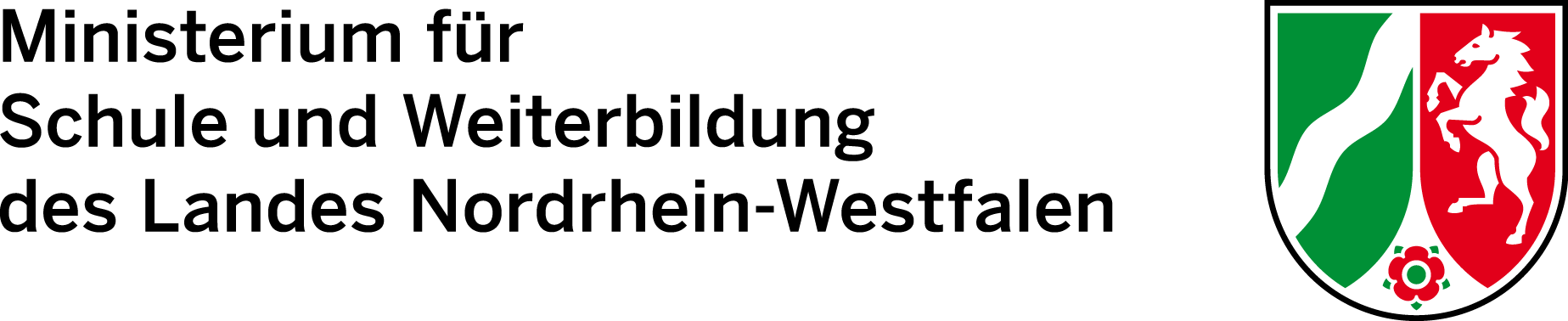 Unterrichtsvor-gaben für den Bildungsgang GG
Richtlinien für den FÖS GG
Unterrichtsvorgabe für den zieldifferenten Bildungsgang Geistige Entwicklung - Aufgabenfeld Sprache und Kommunikation
Schulinterne Lehrpläne
Umsetzung der Richtlinien und Unterrichtsvorgaben unter spezifischen Bedingungen einer Schule
Ausgestaltung von Freiräumen
Instrumente zur Unterrichtsentwicklung und Unterrichtsgestaltung
Grundlage der fachlichen und entwicklungsbezogenen Arbeit im Team
Transparenz für alle am Bildungsprozess Beteiligten
Grundlage für Reflexion und Evaluation
Unterrichtsvorgabe für den zieldifferenten Bildungsgang Geistige Entwicklung - Aufgabenfeld Sprache und Kommunikation
Gliederung des schulinternen Beispiel-Lehrplans
1	Rahmenbedingungen der Arbeit im Aufgabenfeld Sprache und Kommunikation2	Entscheidungen zum Unterricht		2.1 	Darstellung der Themenfelder			Primarstufe – Schuleingangsphase – Jahr A		Primarstufe – Schuleingangsphase – Jahr B			Primarstufe – Schuleingangsphase – Jahr C			Primarstufe – Jahrgang 3/4 – Jahr D		Primarstufe – Jahrgang 3/4 – Jahr E	
		Sekundarstufe I – Jahrgang 5-7 – Jahr A			Sekundarstufe I – Jahrgang 5-7 – Jahr B			Sekundarstufe I – Jahrgang 5-7 – Jahr C			Sekundarstufe I – Jahrgang 8-10 – Jahr A			Sekundarstufe I – Jahrgang 8-10 – Jahr B		Sekundarstufe I – Jahrgang 8-10 – Jahr C	
		Berufspraxisstufe – Jahr D		Berufspraxisstufe – Jahr E	
	2.2	Grundsätze der fachdidaktischen und fachmethodischen Arbeit	2.3	Grundsätze zum Ermöglichen, Erkennen, Einschätzen und Rückmelden von Leistungen	2.4	Lehr- und Lernmittel3	Entscheidungen zu unterrichtsübergreifenden Projekten4	QualitätssicherungAnhang
Diese Gliederung ist exemplarisch. Jede Schule ist aufgefordert zu prüfen, welche Struktur bzw. Gliederung für den jeweils eigenen schulinternen Lehrplan geeignet ist.
Unterrichtsvorgabe für den zieldifferenten Bildungsgang Geistige Entwicklung - Aufgabenfeld Sprache und Kommunikation
[Speaker Notes: Diese Gliederung ist exemplarisch. Jede Schule ist aufgefordert zu prüfen, welche Struktur bzw. Gliederung für den jeweils eigenen schulinternen Lehrplan geeignet ist.]
Systematik des schulinternen Beispiel-Lehrplans
Die Themenfelder sind durch Konferenzbeschluss verbindlich auf die jeweiligen schulbezogenen Stufen ver-teilt worden.
Beispielschema:
Beispiel: ein Kind, das im SJ 24/25 eingeschult wird, durchläuft die Themenfelder der SEP in der Reihenfolge C-A-B.
Unterrichtsvorgabe für den zieldifferenten Bildungsgang Geistige Entwicklung - Aufgabenfeld Sprache und Kommunikation
[Speaker Notes: Damit wird sichergestellt, dass die Schülerinnen und Schüler im Laufe ihrer Schulbiografie an allen Themenfeldern und den aufgezeigten Bereichen/ Inhalten/ fachlichen Aspekten partizipieren und gleichzeitig keine Redundanzen hinsichtlich der Themenfelder beim mehrjährigem Verbleib in einer jahrgangsübergreifenden Lerngruppe entstehen.]
Beispiel zur Systematik des schulinternen Beispiel-Lehrplans
Unterrichtsvorgabe für den zieldifferenten Bildungsgang Geistige Entwicklung - Aufgabenfeld Sprache und Kommunikation
[Speaker Notes: Damit wird sichergestellt, dass die Schülerinnen und Schüler im Laufe ihrer Schulbiografie an allen Themenfeldern und den aufgezeigten Bereichen/ Inhalten/ fachlichen Aspekten partizipieren und gleichzeitig keine Redundanzen hinsichtlich der Themenfelder beim mehrjährigem Verbleib in einer jahrgangsübergreifenden Lerngruppe entstehen.]
Beispiel aus dem schulinternen Beispiel-Lehrplan (I)
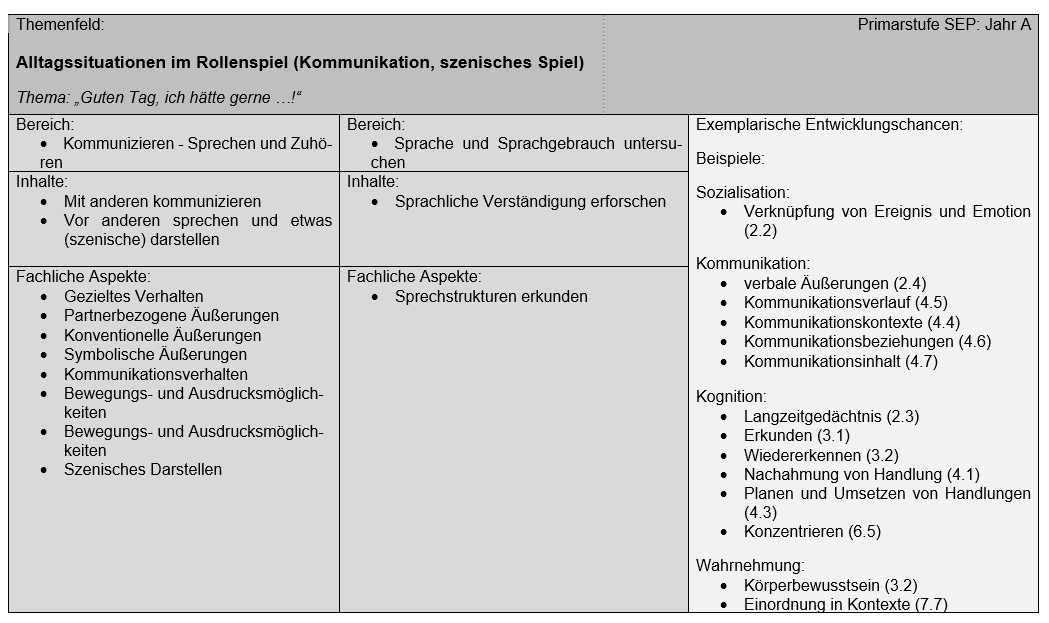 Unterrichtsvorgabe für den zieldifferenten Bildungsgang Geistige Entwicklung - Aufgabenfeld Sprache und Kommunikation
Beispiel aus dem schulinternen Beispiel-Lehrplan (II)
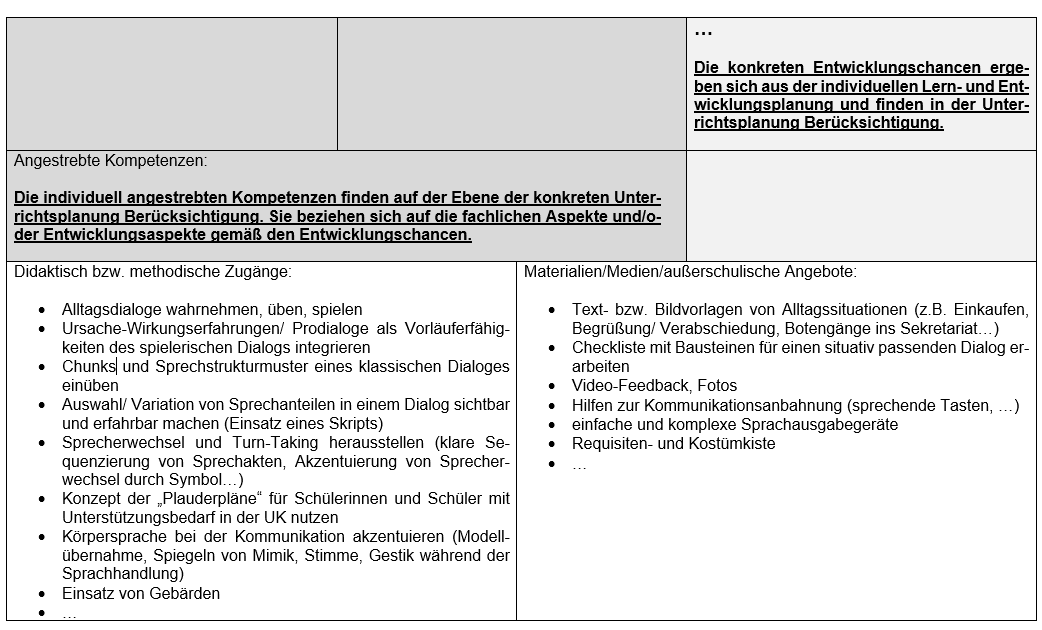 Unterrichtsvorgabe für den zieldifferenten Bildungsgang Geistige Entwicklung - Aufgabenfeld Sprache und Kommunikation
Beispiel aus dem schulinternen Beispiel-Lehrplan (III)
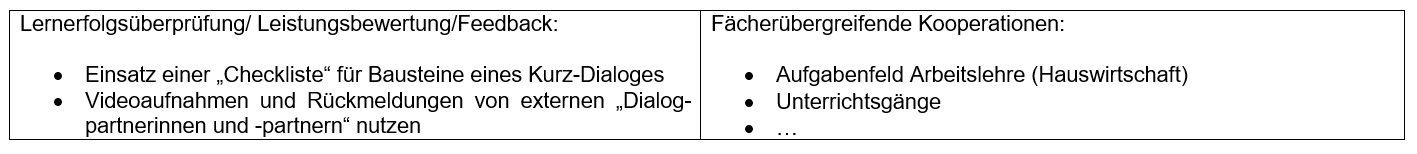 Unterrichtsvorgabe für den zieldifferenten Bildungsgang Geistige Entwicklung - Aufgabenfeld Sprache und Kommunikation
I. f	Vorschlag für teilnehmeraktivierende Elemente zum 	schulinternen Lehrplan für das Aufgabenfeld Sprache 	und Kommunikation
Unterrichtsvorgabe für den zieldifferenten Bildungsgang Geistige Entwicklung - Aufgabenfeld Sprache und Kommunikation
Auf dem Weg zum schulinternen Lehrplan:
Tauschen Sie sich zu dem Vorschlag für die Weiterarbeit in der Schule aus und planen Sie Ihre nächsten Schritte.
Vorstellen der Unterrichtvorgaben (Grundlage: ppt)
Unterstützungsmaterialien vorstellen: Lehrplannavigator mit beispielhaftem schulinternen Lehrplan etc. (Motto: „Dazu gibt es übrigens schon etwas als Anregung!“) 
Den eigenen schulinternen Lehrplan (schulinterne Curricula) prüfen: Was sind unsere Stärken? Wo besteht Handlungsbedarf?  
Konkrete Maßnahmen zur Fortschreibung des schulinternen Lehrplans festlegen (Was? Wer? Wann bzw. bis wann?)
Unterrichtsvorgabe für den zieldifferenten Bildungsgang Geistige Entwicklung - Aufgabenfeld Sprache und Kommunikation
[Speaker Notes: Anregung: Verwendung in Implementationsveranstaltung mit Schulleitungen und Fachkonferenzvorsitzenden]
Themenfelder auf der Basis schuleigener Gegebenheiten planen:
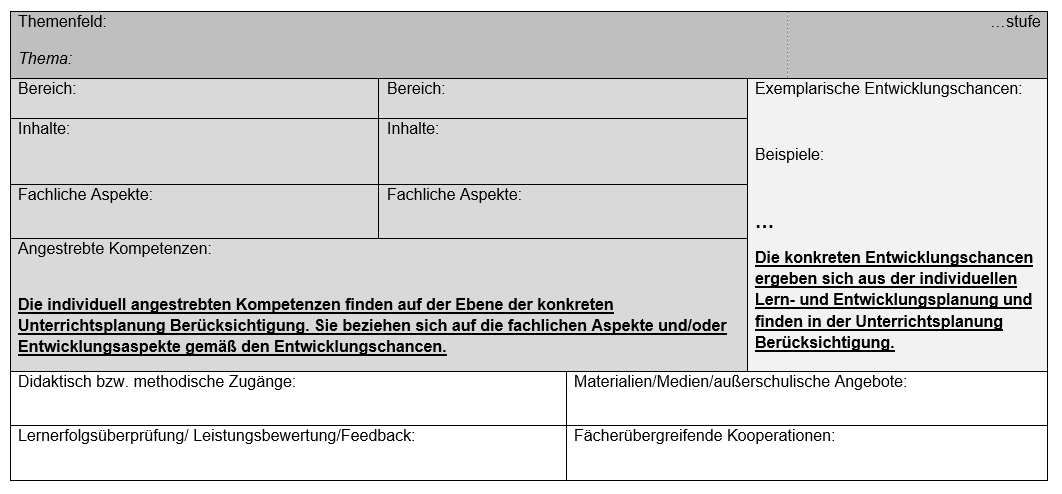 Bitte planen Sie mit Ihrer Nachbarin / Ihrem Nachbarn
ein Themenfeld auf der Basis Ihrer schuleigenen Gegebenheiten.
Unterrichtsvorgabe für den zieldifferenten Bildungsgang Geistige Entwicklung - Aufgabenfeld Sprache und Kommunikation
[Speaker Notes: Anregung: Verwendung in der Lehrerkonferenz oder Fachkonferenz]
Unterricht für eine Lerngruppe auf der Basis eines Themenfeldes planen:
Planen Sie bitte mit Ihrer Nachbarin / Ihrem Nachbarn für eine konkrete Lerngruppe eine Unterrichtssequenz auf Basis des in der vorherigen Aufgabe erarbeiteten  Themenfeldes des Beispiellehrplanes.
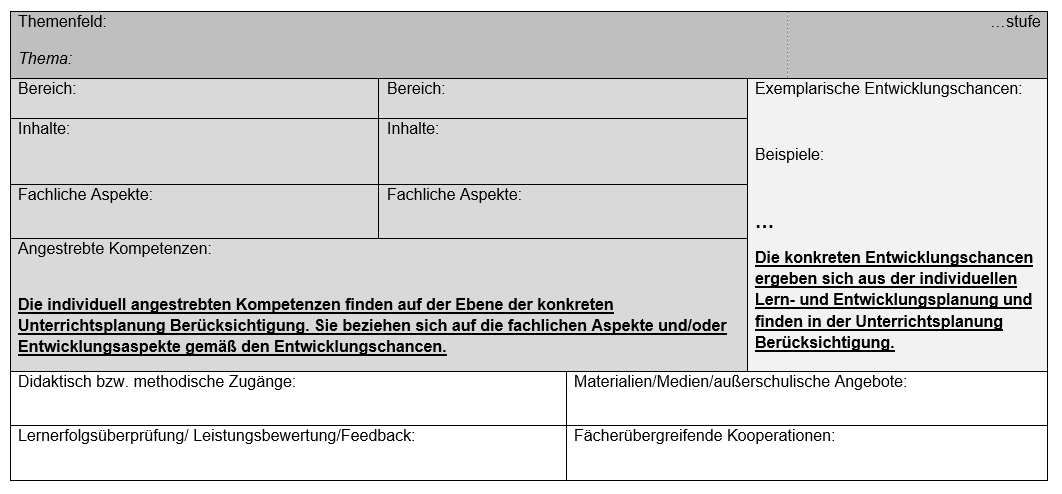 Bitte prüfen Sie anschließend, ob dieses Format für Ihren schulinternen Lehrplan nützlich ist, und passen Sie dieses ggf. an.
Unterrichtsvorgabe für den zieldifferenten Bildungsgang Geistige Entwicklung - Aufgabenfeld Sprache und Kommunikation
[Speaker Notes: Diese Aufgabe könnte auch so gestaltet werden, dass auf der Grundlage eines Themenfeldes, welches für die eigenen schulischen Gegebenheiten geplant wurde, konkreter Unterricht geplant würde.]
Herzlichen Dank für Ihre Aufmerksamkeit!
Unterrichtsvorgabe für den zieldifferenten Bildungsgang Geistige Entwicklung - Aufgabenfeld Sprache und Kommunikation